IV Convegno Nazionale di Contabilità pubblica «Il comune nella finanza globale: i conti pubblici nel «front office» dello Stato alla prova del NGUE»
Venezia. 17 dicembre 2021
BDAP per la produzione delle statistiche di finanza pubblica



Luisa Sciandra
ISTAT- Direzione Centrale della Contabilità Nazionale 
Servizio Compilazione dei Conti di Finanza Pubblica
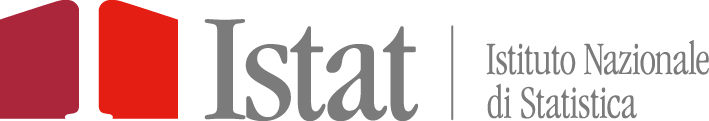 Indice
L’utilizzo di BDAP per le stime di contabilità nazionale
I controlli qualitativi della base dati
Alcune criticità
2
IV Convegno Nazionale di Contabilità pubblica , Venezia. 17 dicembre 2021
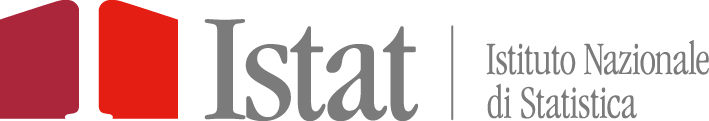 L’utilizzo di BDAP in contabilità nazionale
Dal 2021 BDAP è utilizzata come base dati principale per le stime dei conti degli enti territoriali (statistiche di finanza pubblica e loro contributo agli aggregati di contabilità nazionale):

Comuni e Unioni di Comuni
Province e Città metropolitane
Comunità montane
Primo anno di stima 2019
3
IV Convegno Nazionale di Contabilità pubblica , Venezia. 17 dicembre 2021
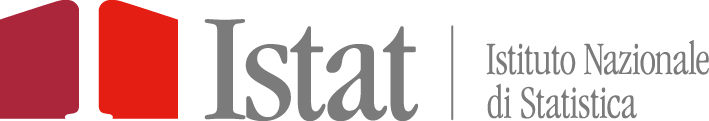 Le fonti statistiche degli enti locali
4
IV Convegno Nazionale di Contabilità pubblica , Venezia. 17 dicembre 2021
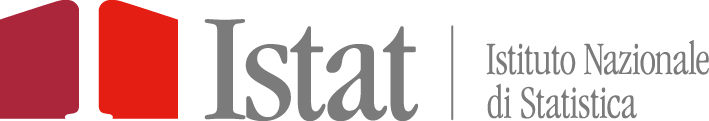 La fornitura dei dati
Protocollo di Intesa ISTAT- RGS per l’acquisizione dei dati BDAP per le amministrazioni locali
Le informazioni sono trasmesse a cadenza regolare
Dati Contabili Analitici (DCA)
Schemi di bilancio (SDB)
5
IV Convegno Nazionale di Contabilità pubblica, 16-17 dicembre 2021
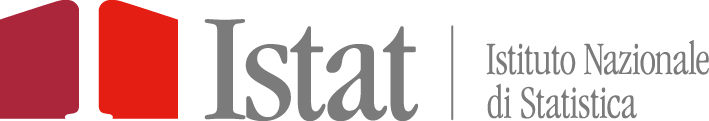 La fornitura dei dati: i controlli di qualità
Copertura (% enti rispondenti)
Coerenza interna (tra SDB e tra SDB e DCA, M&P/Cofog)
Coerenza esterna


Le eventuali criticità che emergono dal sistema dei controlli di qualità vengono sanate con procedure statistiche
	riporto all’universo
6
IV Convegno Nazionale di Contabilità pubblica, 16-17 dicembre 2021
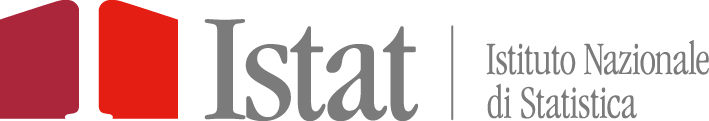 La copertura (1) : % enti presenti con dati contabili analitici
7
IV Convegno Nazionale di Contabilità pubblica, 16-17 dicembre 2021
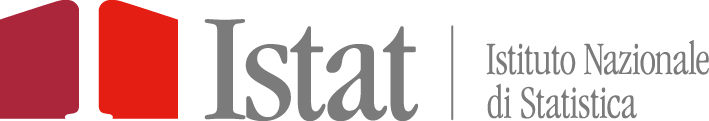 La copertura (2): % enti presenti con SDB
8
IV Convegno Nazionale di Contabilità pubblica, 16-17 dicembre 2021
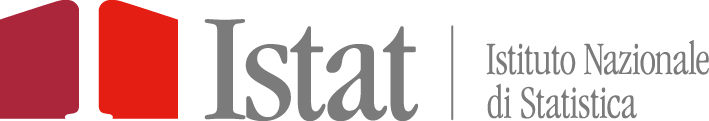 La coerenza interna (1)
DCA.1
SDB
DCA.2
DCA.n
Controlli effettuati per singolo ente.
9
IV Convegno Nazionale di Contabilità pubblica, 16-17 dicembre 2021
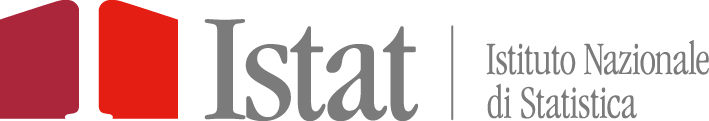 La coerenza interna (2)
10
IV Convegno Nazionale di Contabilità pubblica, 16-17 dicembre 2021
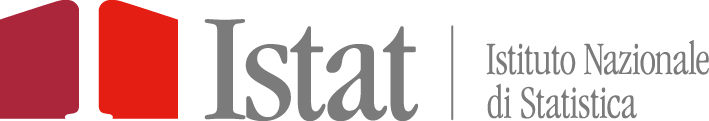 La coerenza interna tra schemi di bilancio
11
IV Convegno Nazionale di Contabilità pubblica, 16-17 dicembre 2021
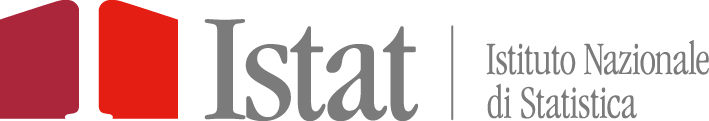 La coerenza interna tra SDB e l’aggregazione dei DCA
12
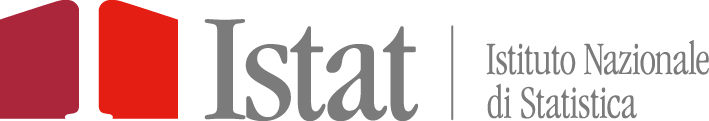 IV Convegno Nazionale di Contabilità pubblica, 16-17 dicembre 2021
M&P/Cofog (1)
13
IV Convegno Nazionale di Contabilità pubblica , Venezia. 17 dicembre 2021
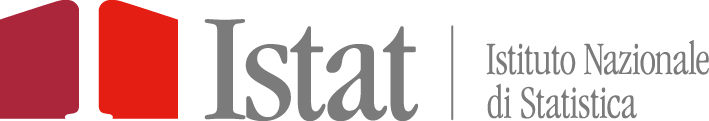 M&P/Cofog (2)
14
IV Convegno Nazionale di Contabilità pubblica , Venezia. 17 dicembre 2021
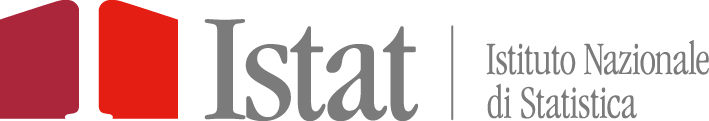 Acquisto beni e servizio- MISSIONE 09
15
IV Convegno Nazionale di Contabilità pubblica , Venezia. 17 dicembre 2021
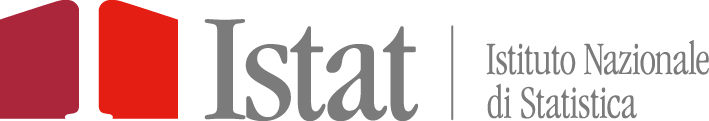 Alcune criticità
Coerenza esterna (Siope+, Quadro di costruzione settore pubblico, Piattaforma credito commerciali)
Principio competenza finanziaria potenziata
Stima investimenti
Pnrr e riflesso sui documenti di bilancio
16
IV Convegno Nazionale di Contabilità pubblica , Venezia. 17 dicembre 2021
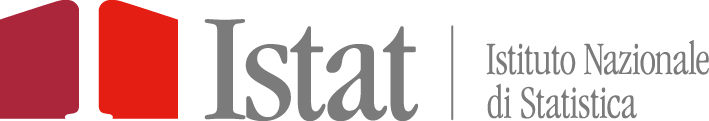